Bruggesmaakt- voedselverlies

15/09/2020
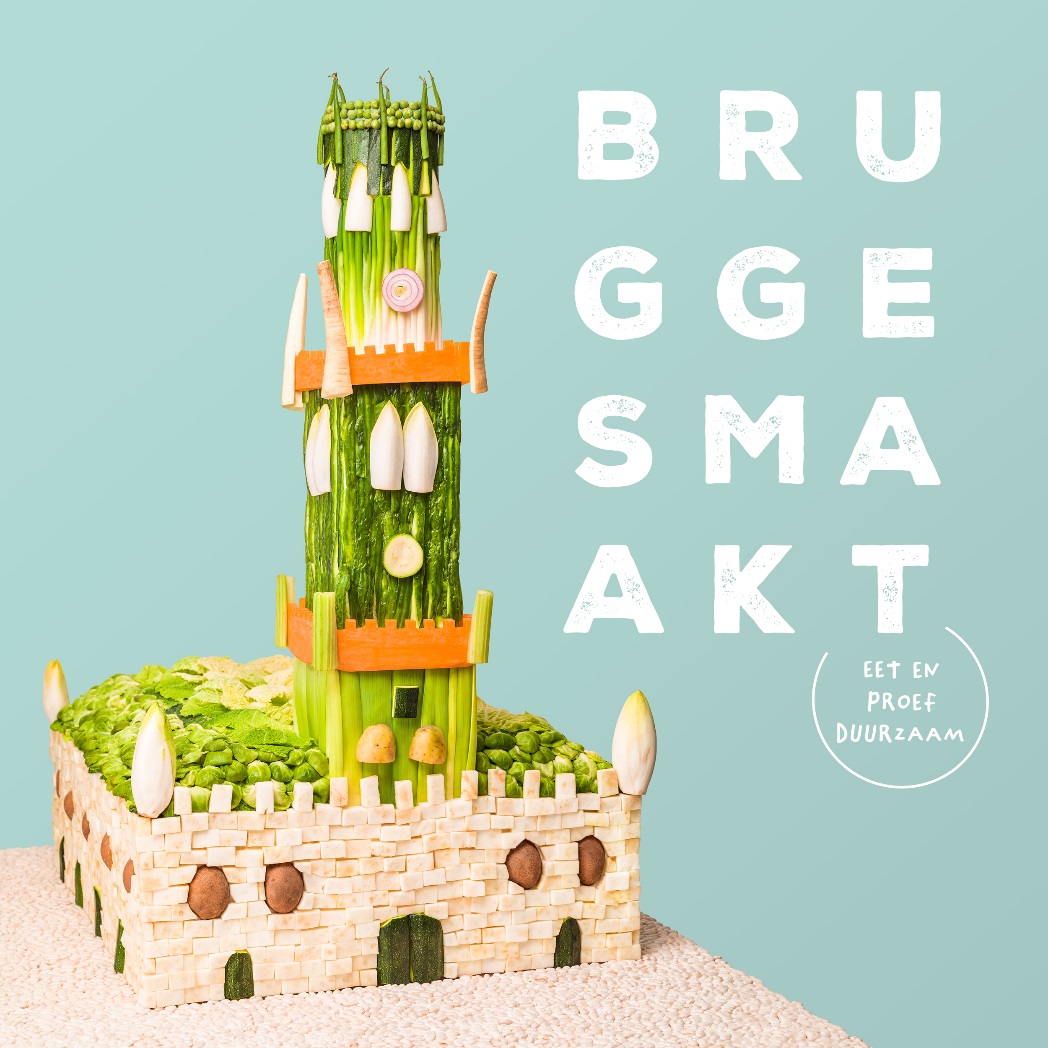 Bruggesmaakt
2015 DEAR project Food Smart Cities
Oprichting kennis-en actieplatform Food Lab
Ondertekening Milan Urban Food Policy Act
Handleiding duurzame voeding op evenementen
Voedselstrategie
6 speerpunten
Stadslandbouw
Stadstuinieren
Fair Trade
Voedselverlies
Korte keten (seizoensgebonden)
Educatie
Priorititeit voedselverlies
Structurele herverdeling van voedselverlies bij actoren met grote hoeveelheden voedseloverschotten (vismijn, scholen, grootkeukens, veiling, evenementen)
Reductie van voedseloverschotten bij publieke organisaties
Acties
Bachelorproef rond overschotten in supermarkt
Project voedselverlies in de zorg
Food waste estimation tool
Wedstrijd
Flavour
Foodwinners
Ziekenhuizen - zorginstellingen
Ziekenhuizen - zorginstellingen
Maakt deel uit van prioriteit “reductie van voedseloverschotten bij publieke organisaties”
Project van OVAM
50% subsidie
Doel
bewustmaking creëren bij een wijd publiek
kosten besparen voor deze zorginstellingen
uitstoot van broeikasgassen (gelinkt aan het gederfde voedsel) verminderen.
Deelnemende zorginstellingen
Ziekenhuizen: AZ St. Jan, AZ St. Lucas, 
vzw de Kade, 
campus Het Anker, 
Rudderstove (centrale keuken OCMW Brugge)
woonzorgcentra
Betrokken organisaties en instanties
OVAM en departement WVG
Foodwin
Stappen
eerst gedetailleerde metingen
identificatie knelpunten
zoeken van oplossingen
Implementatie
evaluatie van impact
Meten is weten
In kaart brengen van voedselstromen in de verschillende instellingen. 
beslissen wat en waar er gemeten zal worden.
vanaf september 2017  nulmetingen  vlgs methode van Soethoudt en Snels (Univ Wageningen) (gedetailleerd: zetmeel, vlees/vis/veggie, groenten, soep,…)
Hoe werd gemeten
1 of 2 verantwoordelijken die meten, ander personeel betrokken
2 weken
Vooral warme maaltijden 
Ook broodmaaltijden
Verschillende categoriën
In ziekenhuizen: patienten en bezoekers
Soms beperking in afdelingen en steekproeven
Indicatoren: g en € voedselverlies/persoon
Eerste metingen
voedselverlies is van ong. 30-40%, afhankelijk van instelling en stap in proces
Innovatieworkshop (november 2017)
Methode: Food Waste Challenge van Foodwin
Zoeken naar oplossingen
Testraject – plan – nieuwe meting
Oplossingen werden uitgetest, verfijnd en geëvalueerd. 
Elke zorginstelling kreeg hiervoor een aanpak op maat. 
Op basis van dit testtraject stelde elke zorginstelling een implementatieplan op
Nieuwe meting
Resultaten
25-40% voedselverlies!(kost: 18700€-168000€)
Gemid. 287 gr voedselverlies warme maaltijden 
318 ton/jr voedselverlies Brugse zorgsector
~1017 ton CO2 uitstoot
Vlaanderen: 12.000 ton voedselverlies/jr
Positief
Mogelijk om dit voedselverlies te reduceren
Tot 37% bij één van de deelnemers
Handleiding
verschillende geoptimaliseerde innovaties die werden ontwikkeld bij de zorginstellingen
ook andere zorginstellingen kunnen hiermee aan de slag met oplossingen om voedselverlies te vermijden.
verdeeld op studiedag en digitaal te vinden op https://foodlab.brugge.be/brochurevoedselverlieszorgweb2019ned
Ook Engelstalige versie!
Special mention award
Op 20 oktober 2017 ontving Stad Brugge de special mention award voor dit project op de 3e bijeenkomst van het Milan Urban food Policy Pact.
Foodwinners
Project met klimaatsubsidie van departement omgeving
Van 2020 tot 2022
Werkwijze: 50 – 500 - 5000
Bruggelingen uitdagen om samen gedurende een bepaalde periode minder voedsel te verspillen
50 Ambassadeurs: 2 metingen (start en eindmeting), 3 workshops en 3 vergaderingen  gedurende een periode van 6 maanden
in het tweede jaar 500 en in het derde jaar 5000 huishoudens moeten bereiken.
Doel
30% reductie van voedselverlies
Besparing van 156 ton CO2.
Flavour
Project
Interreg 2 Zeeën
23 partners uit België, Frankrijk, UK, Nederland
8 pilootprojecten om distributieplatform te starten
7 pilootprojecten om nieuwe producten te ontwikkelen van voedseloverschotten
Doel
Begin juni 2020 is het distributieplatform van start gegaan met het ophalen van voedseloverschotten op beperkte schaal. 
Het Brugse voedseldistributieplatform heeft 3 doelen:
Vermindering van voedseloverschotten is CO2 winst
Sociale tewerkstelling voor mensen met een afstand tot de arbeidsmarkt
Voedselhulp voor mensen in (kans)armoede
CO2 winst
In de toekomst zullen de inkomende voedseloverschotten dagelijks geregistreerd worden, als er meer medewerkers en een IT-systeem zijn.
CO2 winst
Nu steekproeven: analyse van leveringsbonnen van de winkels die overschotten schenken
week van 22 tot 26 juni en de week van 13 tot 17 juli. 
Er werd ene week 1.427 kg en de andere week 834kg opgehaald. 
Omgerekend voor die weken betekent 1,42 dit dus 4570 kg CO2 en 2700 kg CO2 winst.
Sociale tewerkstelling
Eén van de hoofddoelstellingen van het Flavourproject is het creëren van sociale tewerkstelling. Het concrete doel is om 2 medewerkers met statuut art.60 te werk te stellen.
Op 18 mei ging werkvloerbegeleidster Jill Van den Broucke aan de slag.
2 medewerkers hebben stage gedaan vanaf juli. 
Bij 1 medewerker is dit uitgemond in tewerkstelling onder art.60.
Er wordt verder uitgekeken naar een tweede medewerker.
Voedselhulp voor mensen in (kans)armoede
Voorbije 3 maand voedseloverschotten bezorgd aan: sociale kruidenier De Kaba, Mensa opvanghuis voor vrouwen, sociaal restaurant Poverello Brugge, sociaal restaurant Pas Partout, Sint - Vincentius Steenbrugge, Open Balie, Sock opvanghuis voor vluchtelingen Sint-Michiel Agape, VZW ECOliving, buurtwerking Sint Pieters Eet.
Voedselhulp voor mensen in (kans)armoede
Bestaande organisaties die op verschillende manieren voedseloverschotten verdelen en verwerken.
Begunstigden zijn voornamelijk maar niet uitsluitend mensen in (kans)armoede
Het distributieplatform wil deze organisaties ondersteunen en meerwaarde bieden door het aanbod van voedseloverschotten te vergroten en goed te spreiden over de organisaties; door logistieke dienstverlening te bieden zoals inzameling en levering aan huis
Aanbieders van voedseloverschotten
Albert Heijn, Aldi Sint - Kruis, Aldi Assebroek, Aldi Sint-Pieters, Bio-Planet, Carrefour Hypermarkt B-Park, Delhaize Sint - Kruis, Delhaize Sint – Michiels.
Tijdelijke aanbiedingen kwamen van de kruidentuin Tudor, Delhaize depot, Westvlees.
Logistiek
Logistiek via overheidsopdracht gegund aan welzijnsvereniging ’t Sas. En ’t Sas heeft hiervoor op zijn beurt een overeenkomst gesloten met Ruddersstove maaltijdzorg en arbeidszorgvereniging WOK.
Gebruik van een koelwagen van Ruddersstove en een bakfiets van ’t Sas. 
Met het oog op de aankoop van een elektrische vrachtfiets voor vervoer in het centrum van Brugge, worden samen met Ruddersstove verschillende fietsmodellen getest.
Duurzame aanbestedingen
Ruddersstove
Ruddersstove, de maaltijdzorgorganisatie van het Brugse OCMW,
Dagelijks bereiding zo’n 2000 kwaliteitsvolle maaltijden, bestemd voor woonzorgcentra, buurt- en dienstencentra, kinderdagverblijven én maaltijden-aan-huis binnen de regio Brugge, Oostkamp, Jabbeke, Zedelgem en Blankenberge. 
Sloot zich aan bij het FLAVOUR-distributieplatform in Brugge om zo haar maatschappelijke impact te vergroten.
SDG12.3
Aankopen van ingrediënten verloopt via overheidsopdrachten. 
Toewijzing van zo’n dossier gebeurt aan de hand van gunningscriteria zoals prijs en kwaliteit. 
Ruddersstove engageert zich om SDG12.3 op te nemen in haar gunningscriteria.
SDG12.3:”Tegen 2030 de voedselverspilling in winkels en bij consumenten per capita halveren en voedselverlies reduceren in de productie- en bevoorradingsketens, met inbegrip van verliezen na de oogst.”
Doel
Overschotten binnen voedingsbedrijven die aan Ruddersstove leveren, herbestemmen. 
Het is ook de bedoeling dat een deel ervan ook gaat naar organisaties die zich aansluiten bij het FLAVOUR-distributieplatform in Brugge.
Concrete verwachtingen tav inschrijvers
De inschrijver voegt bij zijn offerte een beschrijving van de maatregelen die hij zal nemen voor het realiseren van een maximum aan waardebehoud volgens de cascade van waardebehoud.
De inschrijver geeft aan of hij al dan niet bereid is voedseloverschotten te schenken en in welke mate. Schenkingen aan het Brugs Distributieplatform zullen hoger gequoteerd worden.
Scholen
goodfood@school
MOS-klimaatbende
Goodfood@school
GoodFood@School is een samenwerking tussen Rikolto (Vredeseilanden), GoodPlanet en Fairtrade Belgium die scholen helpt bij het integreren van een gezond en duurzaam voedingsbeleid. 
Doel: zorgen voor een gezond en duurzaam voedingsbeleid in alle Vlaamse scholen.
Voedselverlies op school
Voedselverlies is éen van de thema’s van goodfood@school
Sint Jozef Humaniora en Technisch instituut Heilige familie waren school foodlabs in Brugge
De 2 scholen deden een meting: op 1 week tijd werd er ong 40-44 kg voedsel weggegooid
Bevindingen
Vlees wordt het meest weggegooid
Sommige leerlingen proefden niet eens van wat ze op hun bord kregen
Meisjes laten sneller iets op hun bord liggen dan jongens
Inspraak in duurzaam menu
Leerlingen hadden inspraak in de duurzame menu
een week lang serveerde de schoolkeuken Belgische klassiekers naar een duurzaam recept van Seppe Nobels.
MOS-klimaatbende
MOS: milieuzorg op school
Brugse MOS-klimaatbende bestaat uit MOS basisscholen die 2 jaar samenwerken rond klimaat
Aan de slag in de eigen school
Andere scholen uitdagen
Leren hoe ze kunnen helpen om klimaatopwarming te beperken
#missieminder
Dit jaar gaat ism met MOS ook #missieminder door, op 27 november 2020, in de Europese week van de afvalvermindering. Voedselverspilling is dit jaar het thema.
Wedstrijd
Sinds 2015 wedstrijd rond duurzame voeding
Winnende projecten krijgen financiële steun
Winnaars: Sint Pieters Eet (soepcafé), Visgro (bijvangst, visburger), Kopjezwam, Howest (receptenboekje)
Andere plannen
WK wielrennen
Evenementen
Contacteer
Minou Esquenet
Schepen klimaat en energie, leefmilieu, smart city en facilitair beheer
T: 050 47 54 38
Karine De Batselier
Bruggesmaakt
Dienst leefmilieu T: 050 47 53 88
Frieda De Koninck
Flavour & voedseloverschotten in aanbestedingen
Dienst leefmilieu T: 050 32 42 54